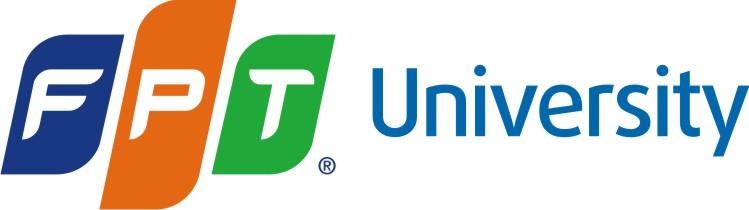 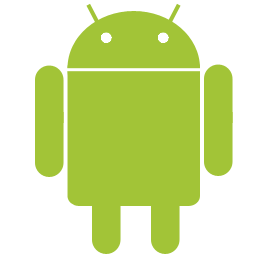 POSTER MOBILE SHOPPING
Ha Noi - April 2012
Project Team
Supervisors:
		Mr. Phan Duy Hung

	PMS Team:
		Vu Anh Truong		- 00418
		Le Hoang Dan		- 01367
		Nguyen Quoc Tuan 	- 00406
		Le Doan Tien		- 00497
		Nguyen Ngoc Dung	- 00588
Table of content
1
2
3
4
5
6
7
Introduction
Introduction
Background
Mobile shopping has became familiar






	

in Japan, more than 60% experienced mobile shopping
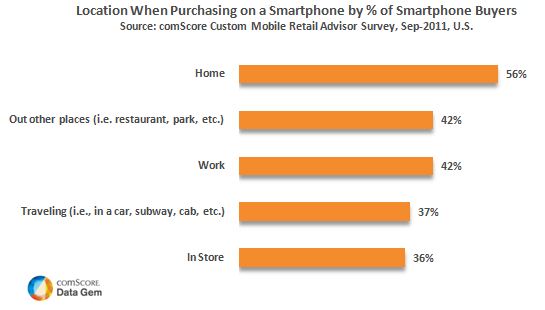 Introduction
Background
Benefits:
Fast and flexible
Time saving
Convenience
Money saving
Fertile area for advertising
Introduction
Background
In Vietnam:
 	- 72,300,000 mobile phones (10/2010 - wikipedia)
	- more than 30% are smart phones (Cimigo VN NetCitizens 2011) 
	- some use for Internet browsing, Gaming, Buying ringtones, wallpaper, game...
	- most use for SMSes, Calls, or as a jewelry 

	-> not developed to its full potential
Introduction
Proposed system
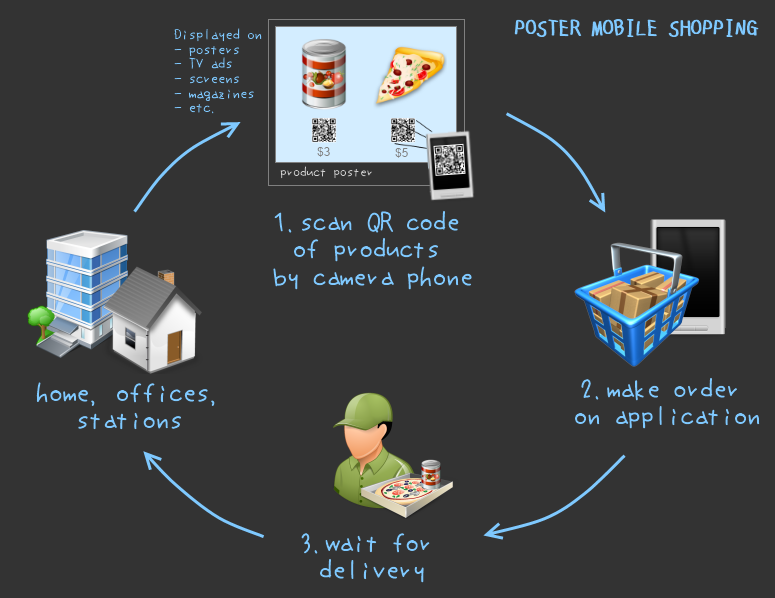 (                 +                    )


 
Recent trend has combined QR code and Mobile Commerce
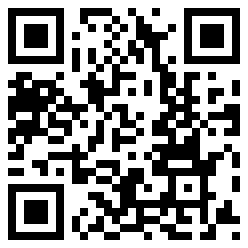 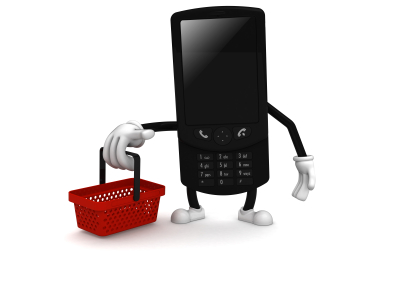 Introduction
Technology choices
- fast readability
                                      means   
					- large storage capability
					        			



- First created by Toyota subsidiary Denso Wave 1994 to track vehicle
- Now it is used widely, not only in car industrial
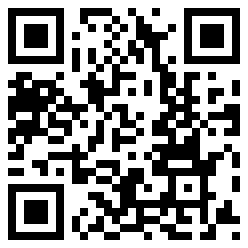 Introduction
Technology choices
Android OS: has a wide range of phone currently using from various phone manufacturers (Samsung, HTC, Sony 	...)

	Android has a market share of 67% of total smart phone in use in Vietnam, while iOS only has 39,3% . 

	Android is fast growing and becoming more and more popular with Vietnamese users.
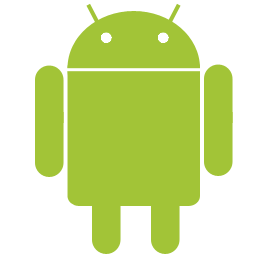 Introduction
Technology choices
Spring MVC with IoC and DI
RESTful Webservice 
Java SDK 1.6
Tools:
Eclipse with Android plug-in
Spring Source Tool
Android SDK version 16
MySQL 5.5
ApacheTomcat 7.0
Project management
Project management
Project goal
Scope
Success
Time
Cost
Project management
Process model
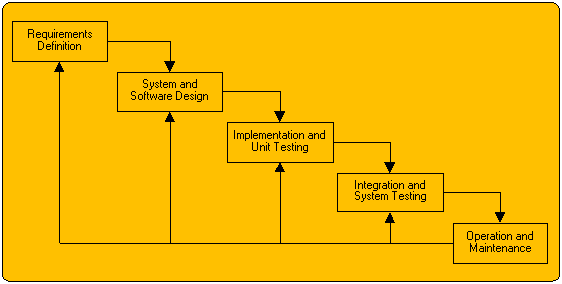 Watefall model
Vu Anh Truong
Project management
Project organization
Project Manager
Le Hoang Dan
Tech. Lead/Dev
Nguyen Ngoc Dung
Le Doan Tien
Nguyen Quoc Tuan
QA/Tester
Developer
Developer
Vu Anh Truong
Project management
Project organization
Le Hoang Dan
Android division
Web division
Nguyen Ngoc Dung
Le Doan Tien
Nguyen Quoc Tuan
QA/Tester
QA and Testing
Project management
Milestone
Intro
R1
Project plan
R2
Requirement
R3
Design
R4
Coding
Unit testing
Testing
R5
User
   Manual
R6
Project management
Project Plan
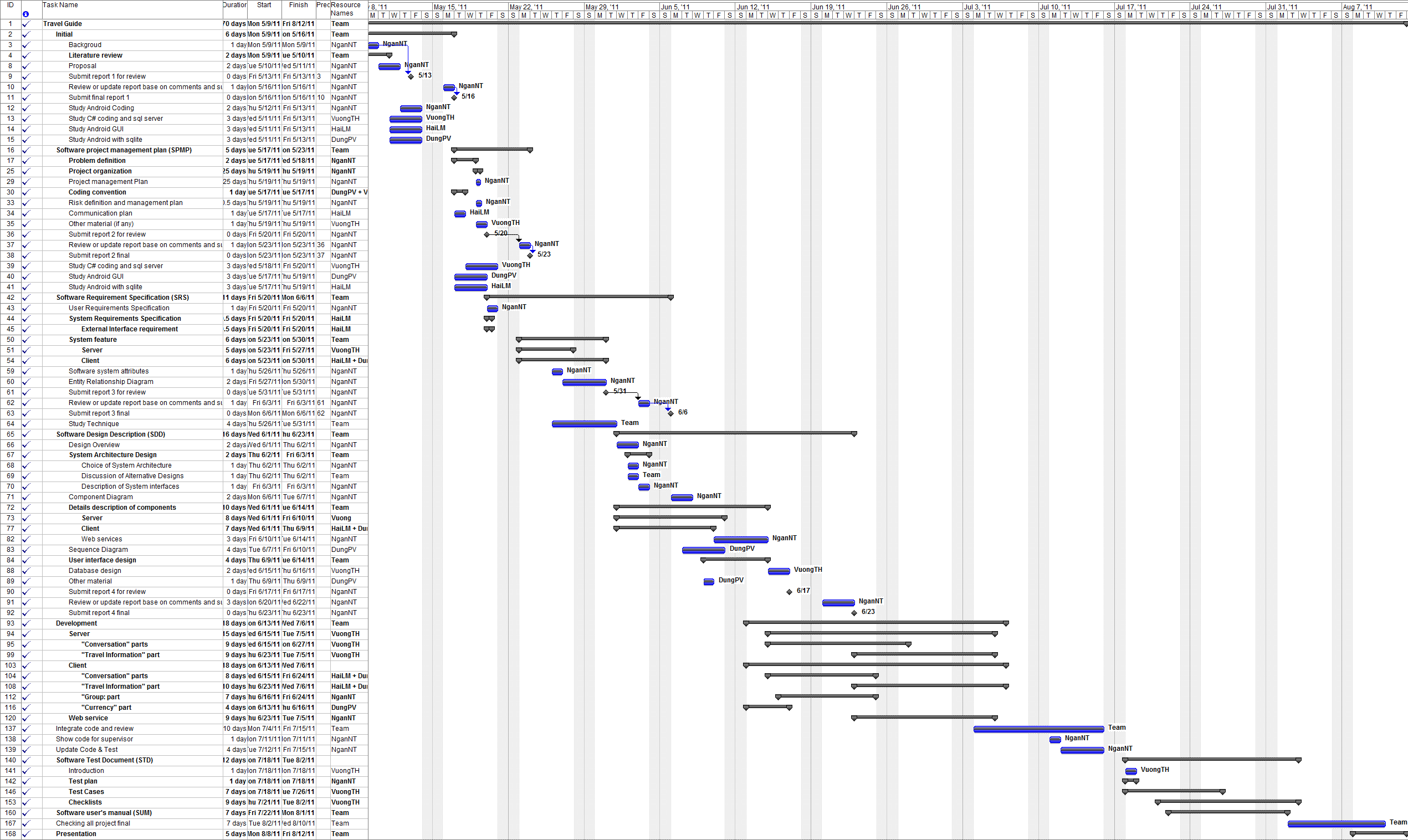 Project management
Time management
Project management
Risk Management
1
1
New Technology
Study
2
2
Requirement unclear
Clarify requirement
3
3
Time Management
Team Rules
4
4
Management Experience
Supervisor’s advices
Project management
Communicate tools
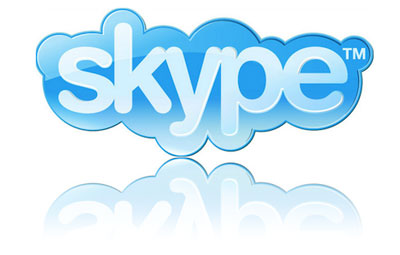 2 times per week meeting
keep track with the team’s work everywhere
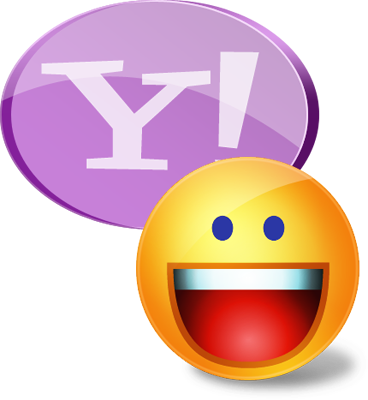 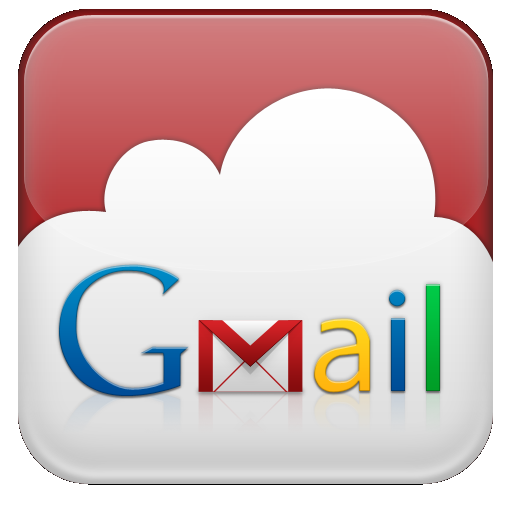 Emergency case
Daily report, problem sharing , etc.
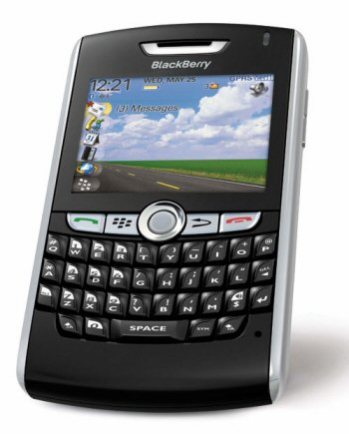 Project management
Team rules
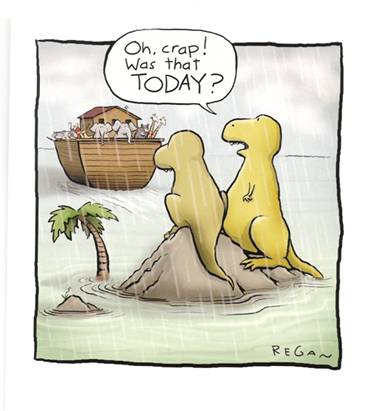 5-10k
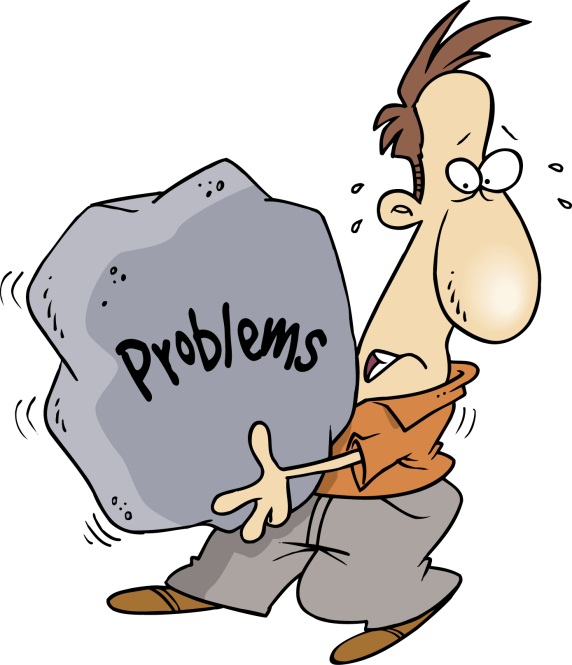 5k
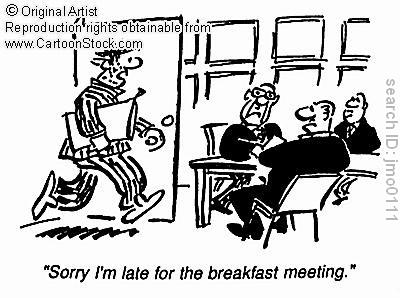 Requirement Specification
Requirement Specification
Web application
Basic CRUD operation
Administrator: 
Manage users
Supplier: 
Manage Products
Manage Orders status
Requirement Specification
Android application
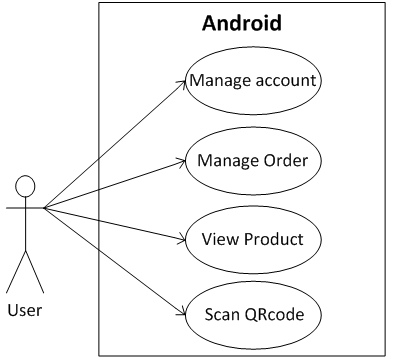 Requirement Specification
Non-Functional requirement
Reliability 
Availability 
Maintainability  
Performance
Design and Implementation
Design and Implementation
System Overview
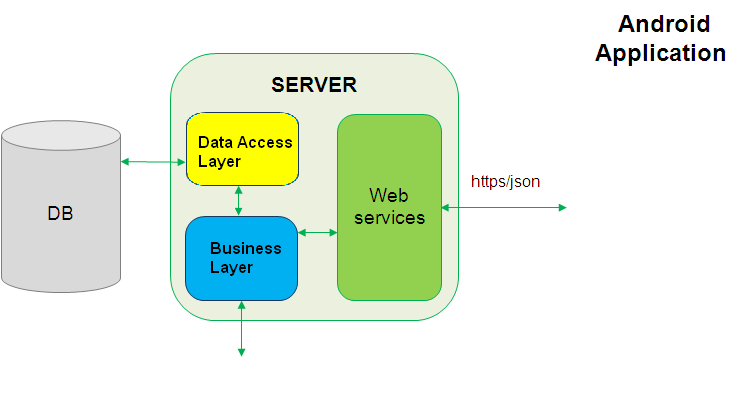 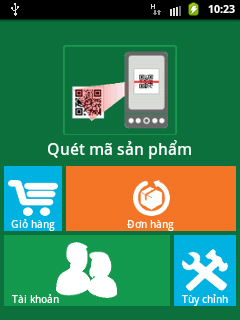 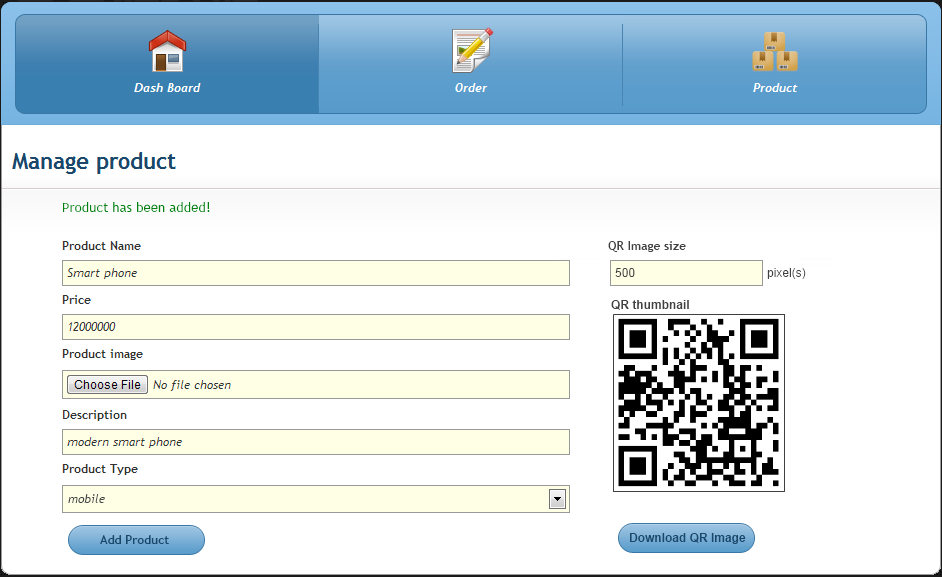 Web
Application
Design and Implementation
Web Application Overview
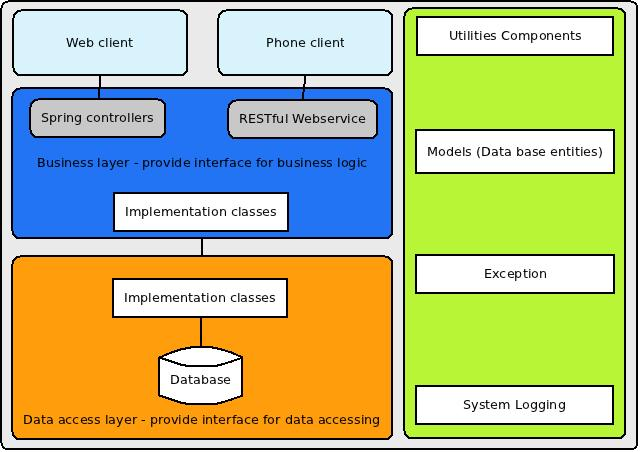 Design and Implementation
Android application
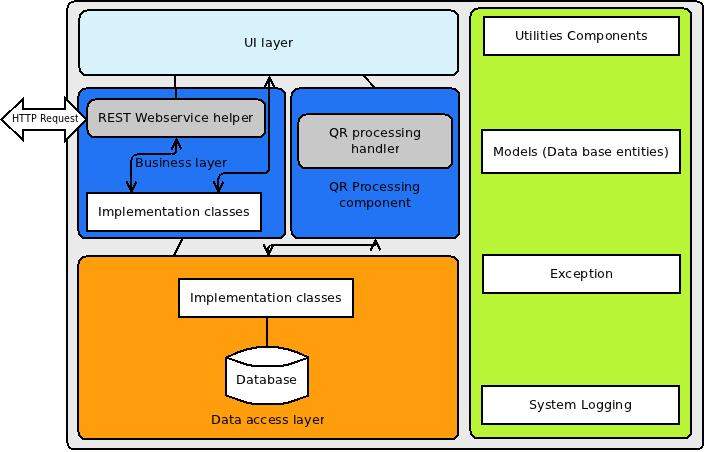 Design and Implementation
QR Encoding algorithm
1|sua vinamilk|big C|Sua rat ngon Length = 33 
-> level 10 – 26, 11 bit long: 00000100001
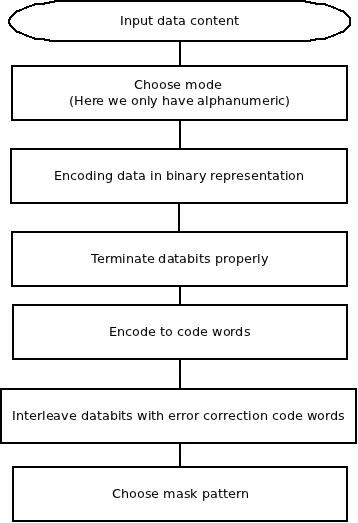 -> 0010 00000100001
-> Split content to 2 characters per unit
-> First value increase 45 times and second value is added to it:
                                             1|                su                     …
		     1*45 + 45   28*45+30       …
-> 11 bit long binary
   0010 00000100001 00001011010 10100001010 …
-> delimited by 8bit
   00100000 01000010 00010110 10101000 01010 …  
-> if data length < 8, pad 0 to end
-> if count of code words is less than symbol's capacity  put "11101100" and "00010001" until full capacity.

-> apply Reed-Solomon error correcting
-> Choose mask pattern
-> Show format information (L in our case)
Design and Implementation
QR Encoding algorithm
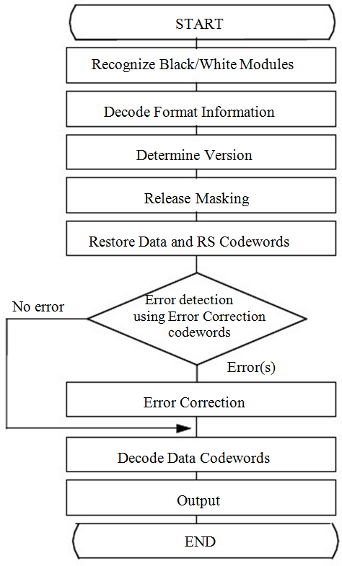 Testing
Testing
Test stage
Testing
Test schedule
Testing
Test plan
Testing
How to test
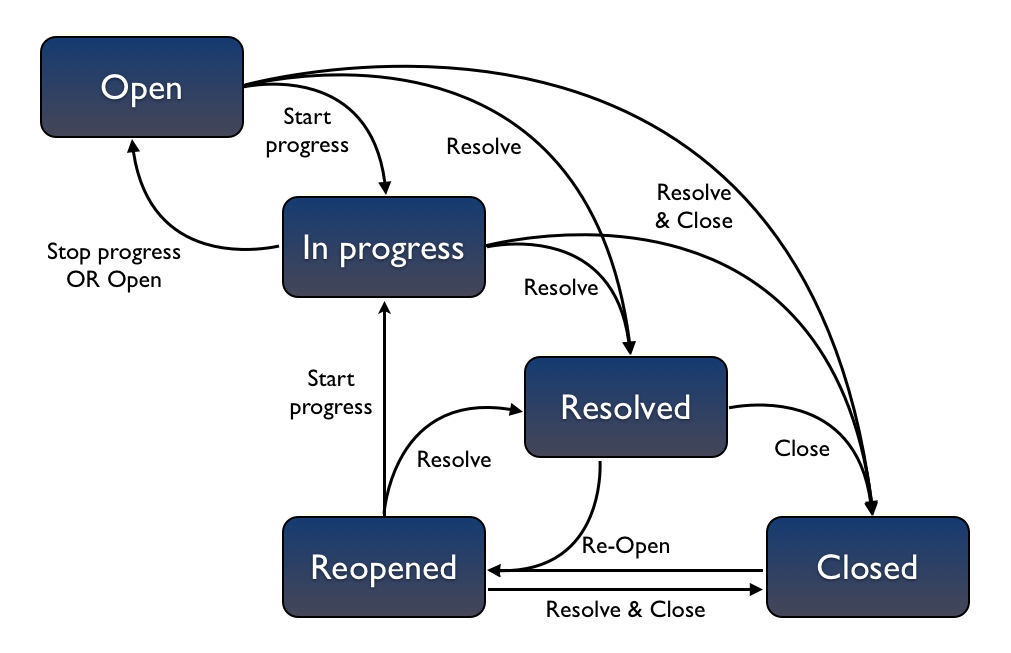 Result and Future
Result and Future
Requirement specify 
Project management
Team work
Demo
QA
THANK YOU FOR LISTENING